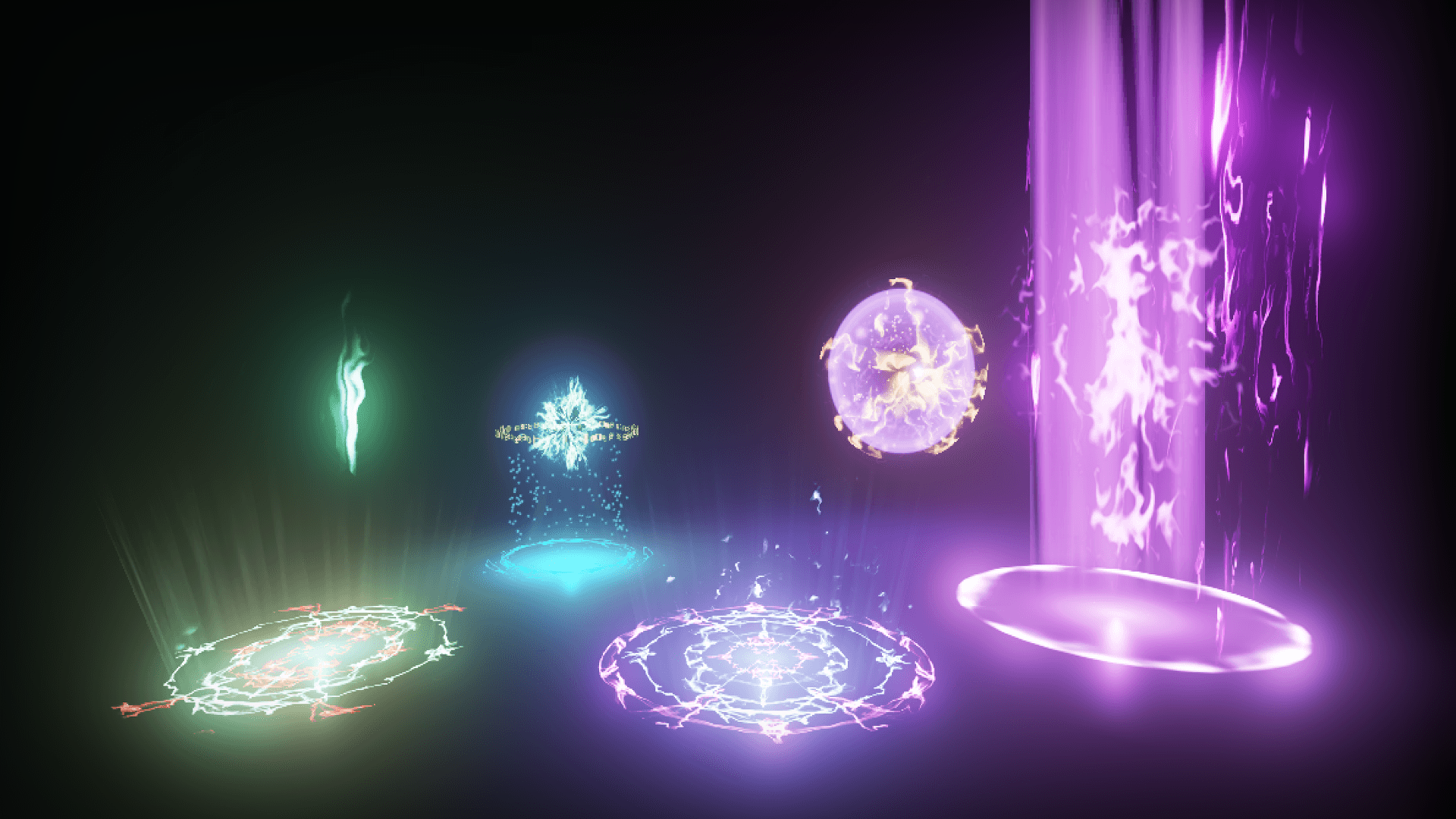 Horizon
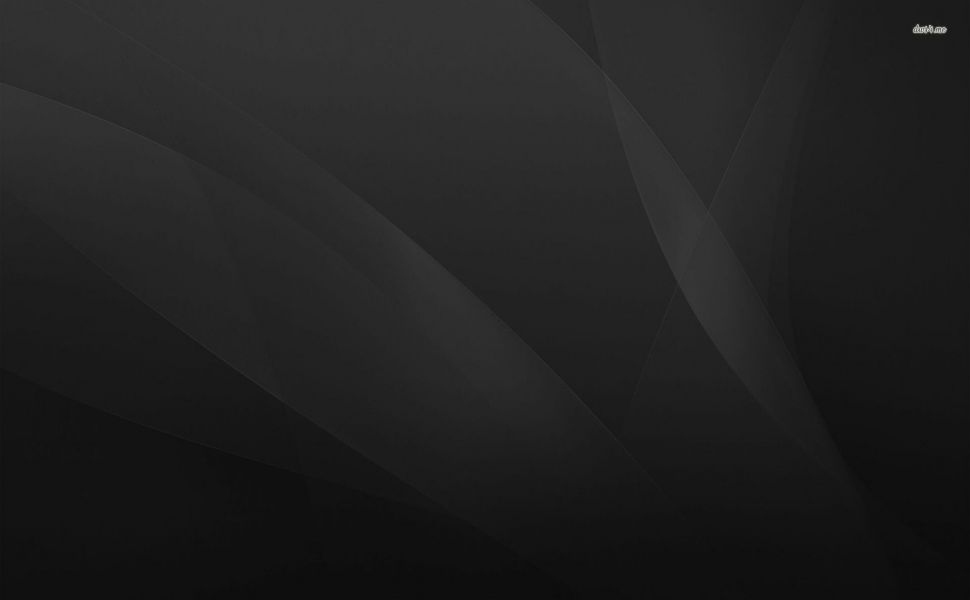 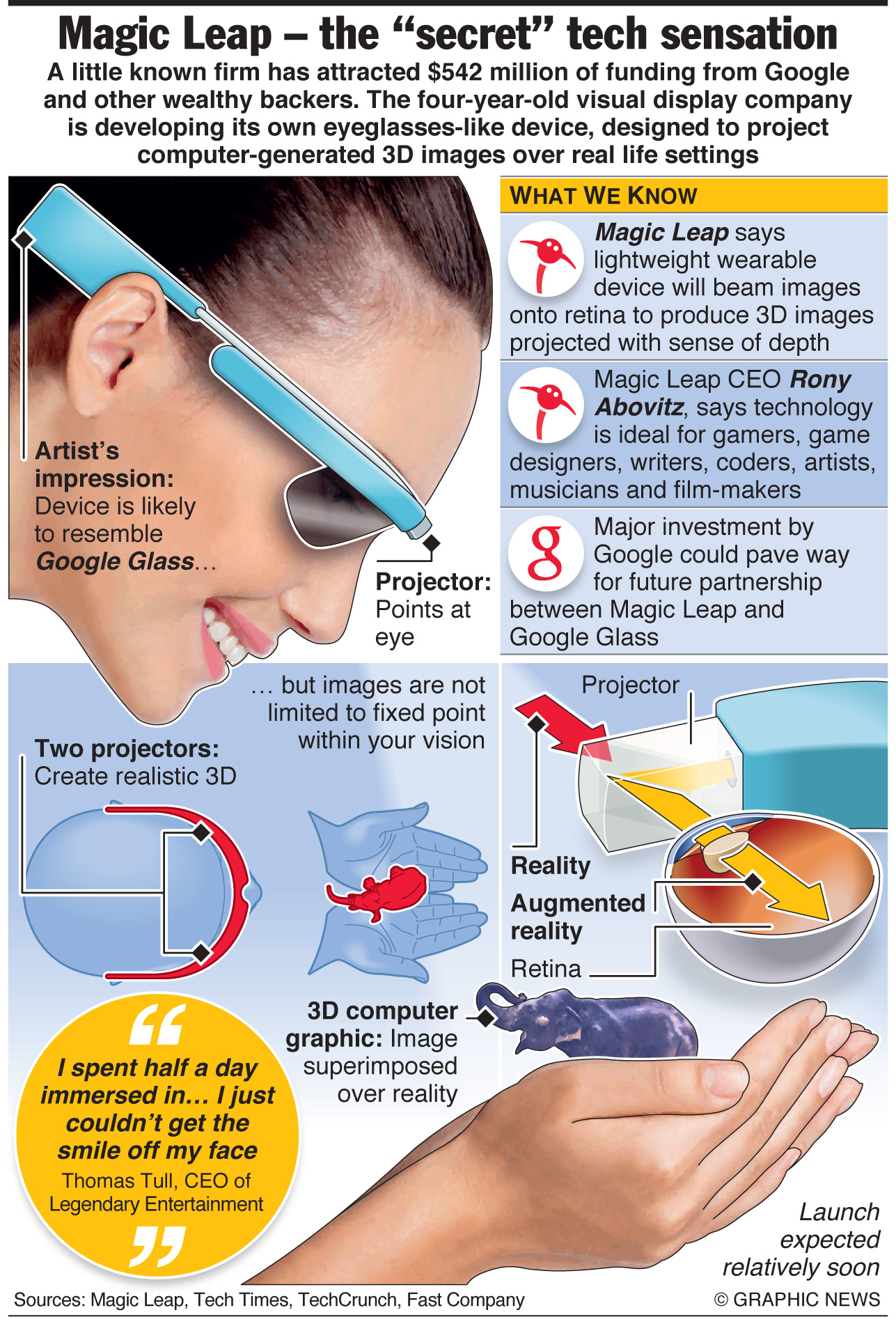 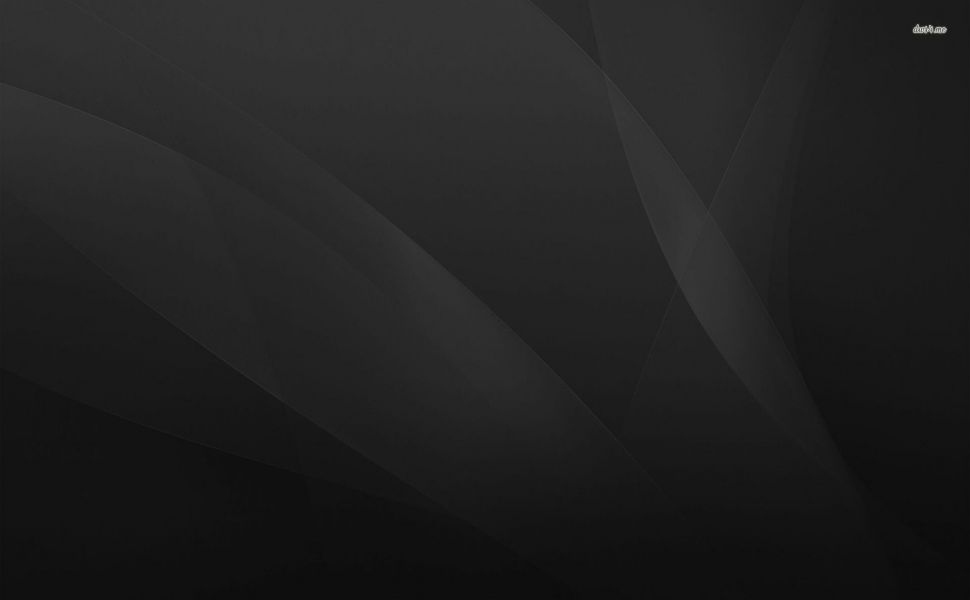 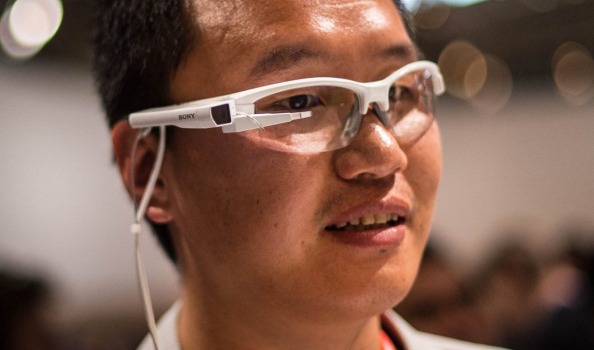 An example of what Magic leap glasses would look like
A visual form Magic Leap
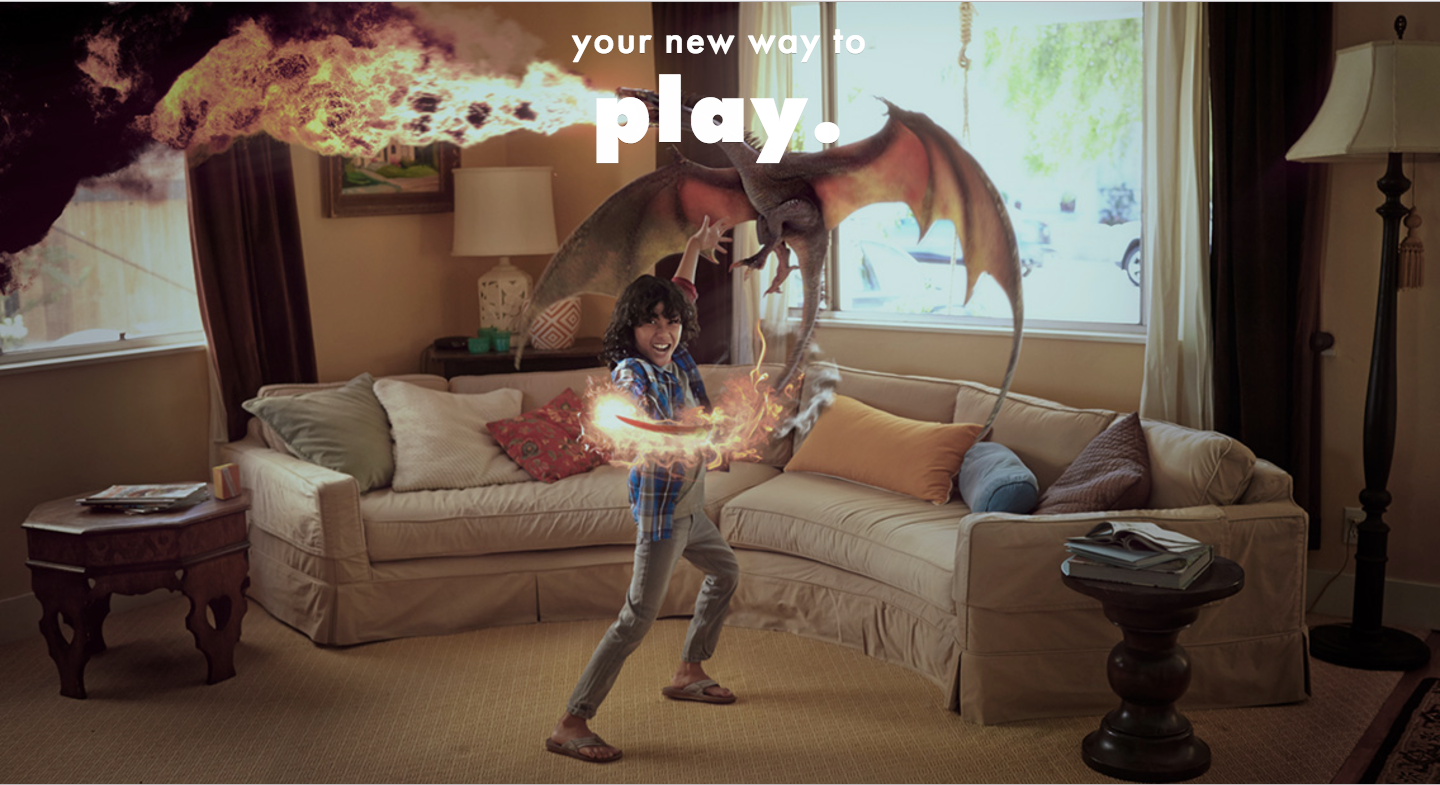 Using Magic Leap technology, the game Horizon was   	 thought of. Allowing players to use their magic in 			 battles against each other in open spaces.
Choosing spells of your choice
First person using Magic on Horizon